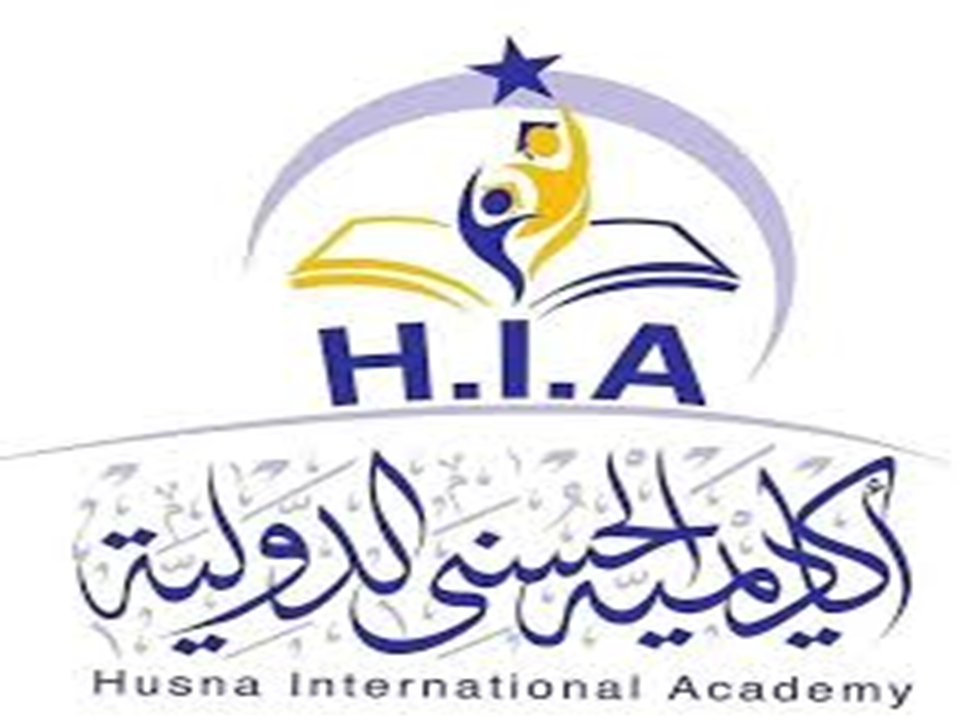 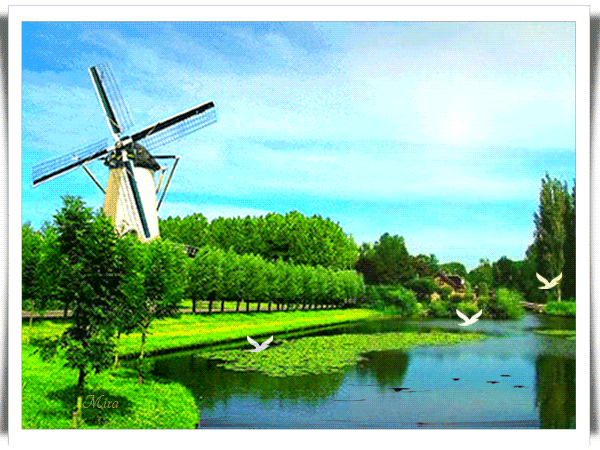 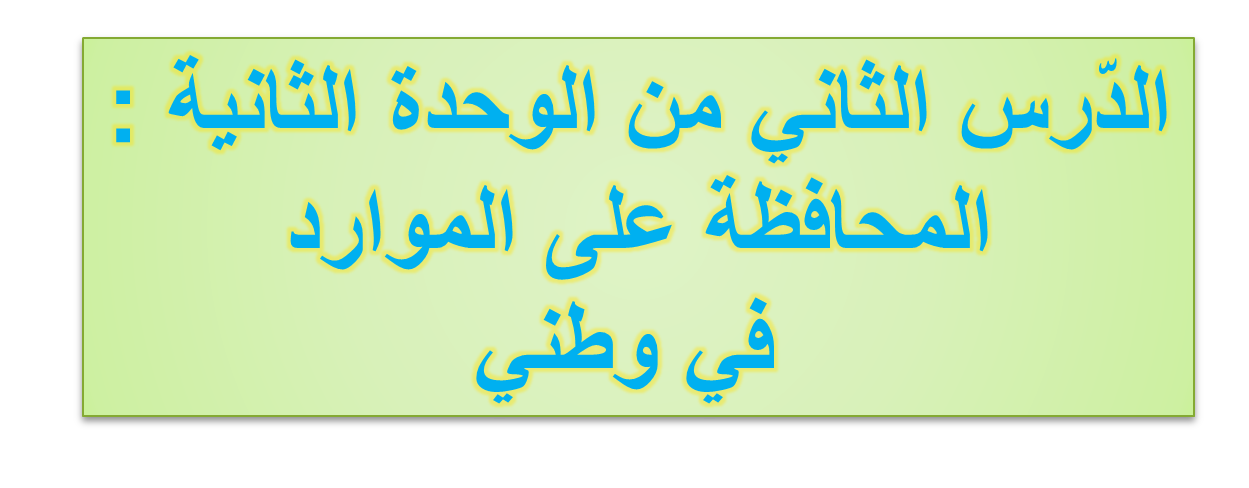 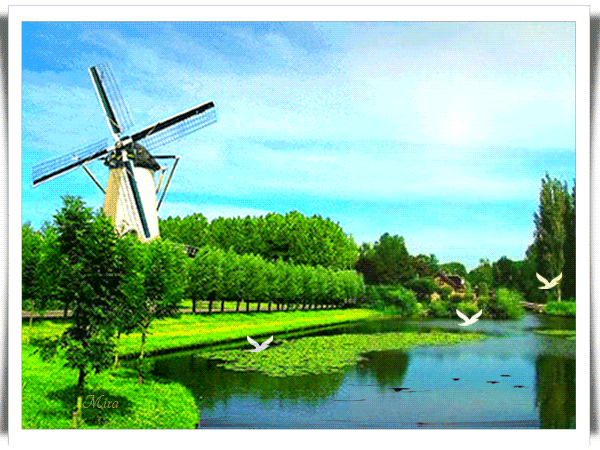 هم الموارد الطبيعية في وطني ؟
2- الطاقة
1- المياه
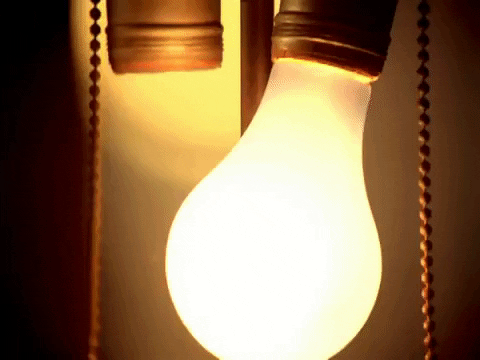 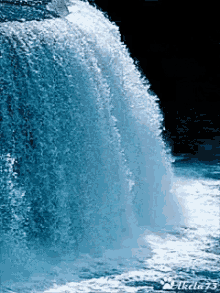 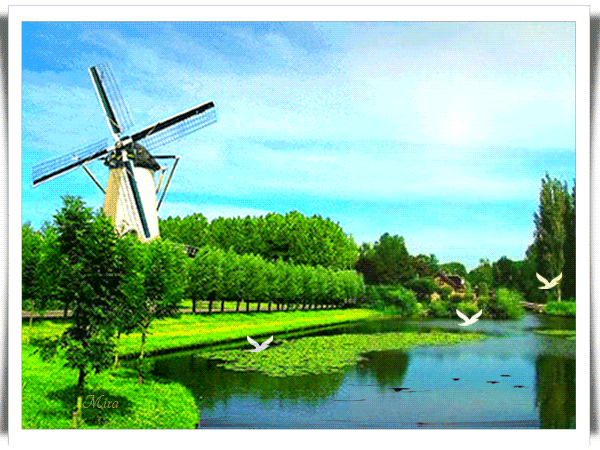 ما هي طرق ترشيد الاستهلاك استهلاك الموارد الطبيعية؟
1) استخدام أدوات توفير المياه لوقف 
هدرها في المنازل .
2)اطفاء المصابيح نهارا وفي
 الغرف غير المستخدمة ليلاً.
3) استخدام السخان الشمسي بدلا 
من السخان الكهرباء في تسخين الماء
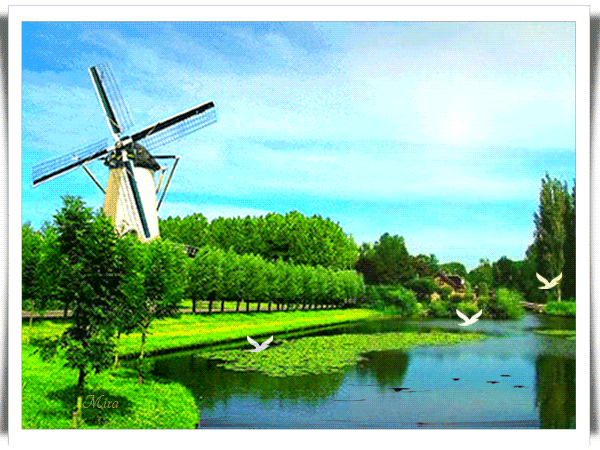 الموارد الطبيعية في وطني محدودة كالمياه والطاقة ، 
لذا يجب علينا ترشيد استخدامها ،
 والحفاظ عليها وذلك باتباع الآتي :
1)ترشيد الاستهلاك 
2) إعادة الاستخدام
3)التدوير
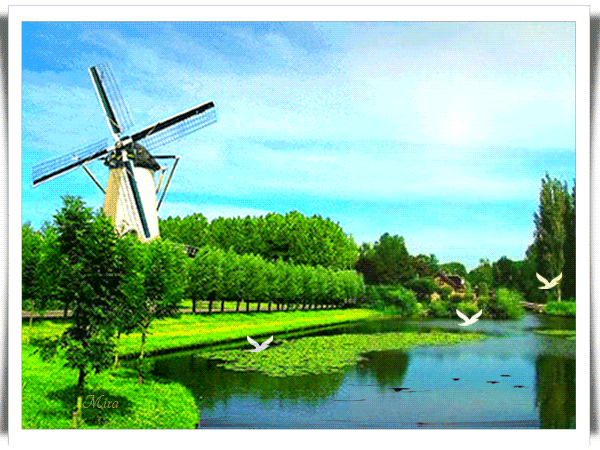 اعادة الاستخدام :
إهداء القصص بعد قراءتها للأصحاب .
التبرع بالملابس الزائدة على الحاجة .
إعادة استخدام المياه في ري حديقة المنزل أو المدرسة
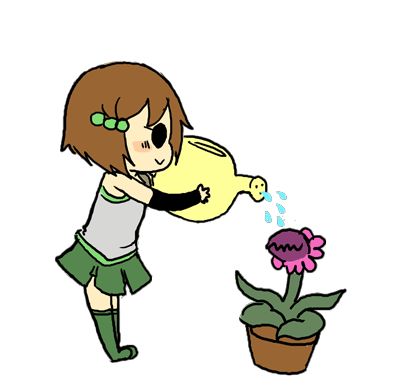 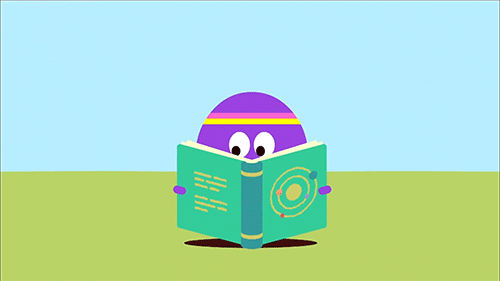 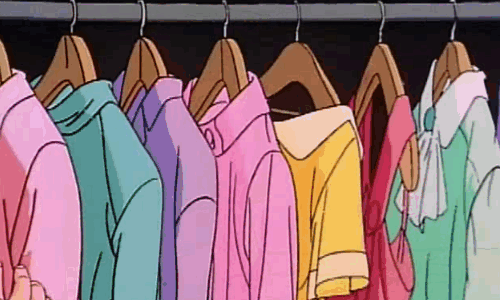 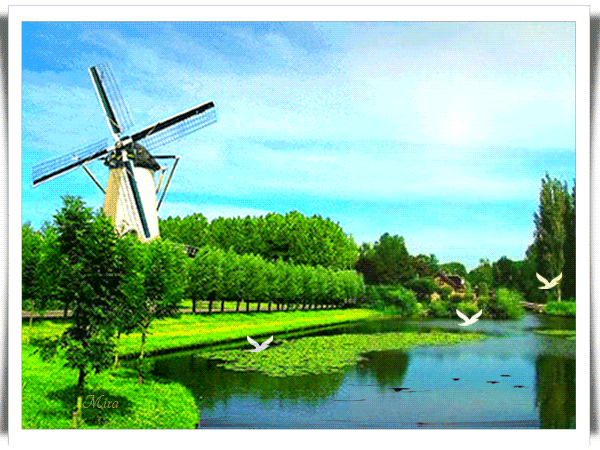 التدوير : 
هو تحويل النفايات إلى مواد جديدة ومفيدة وذلك بفرزها وإعادة تصنيعها ،واستخدامها مرة أخرى.
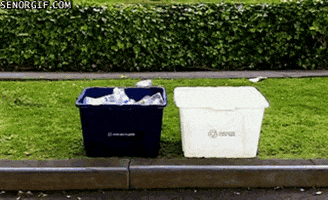 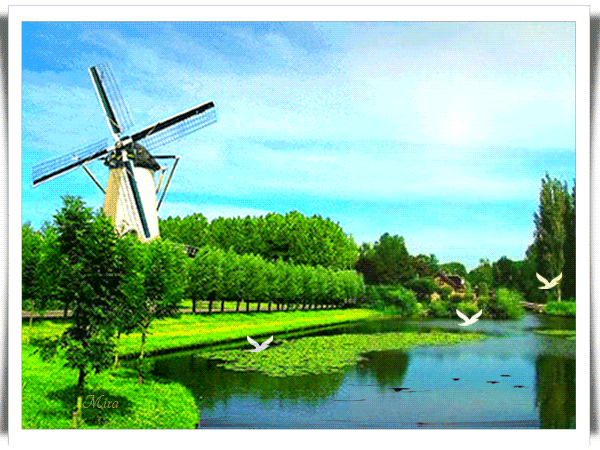 فوائد التدوير :
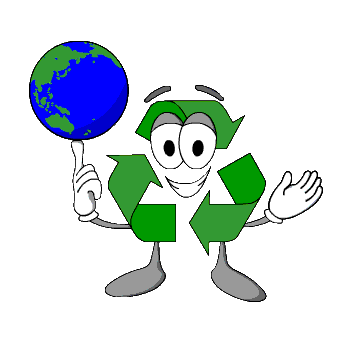 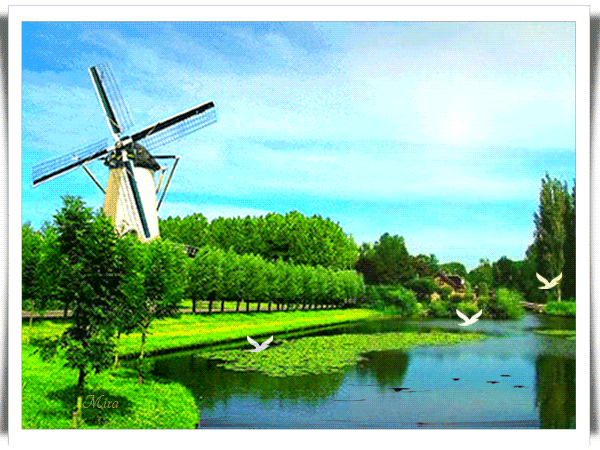 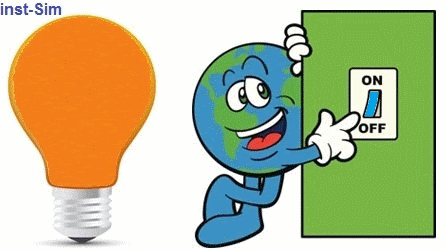 1)توفير الطاقة .
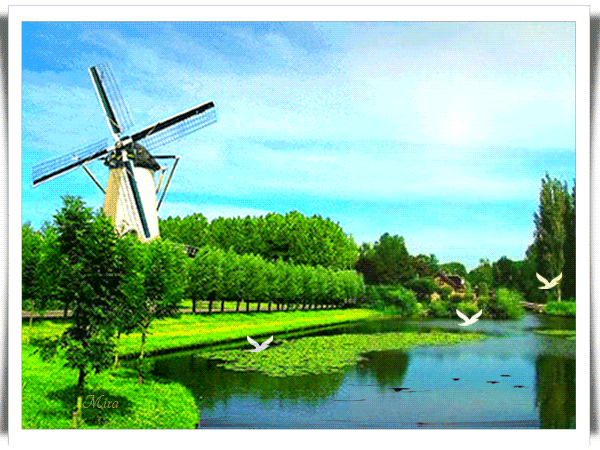 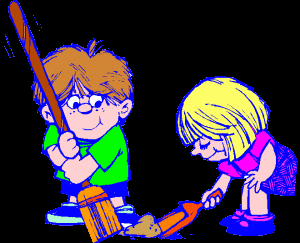 2)تنظيف الطبيعة من النفايات .
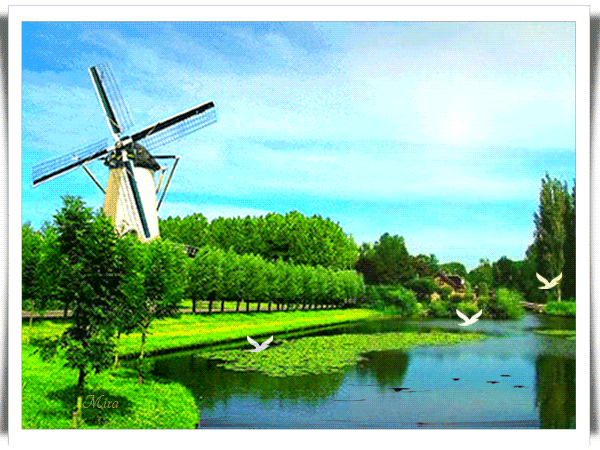 3) تقليل الاعتماد على استيراد
 المواد من الخارج .
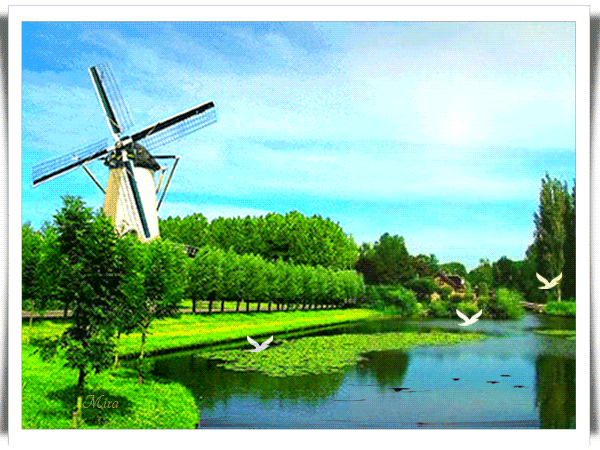 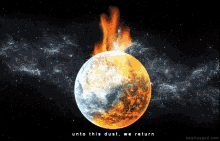 4)الحفاظ على البيئة
 من التلوث .
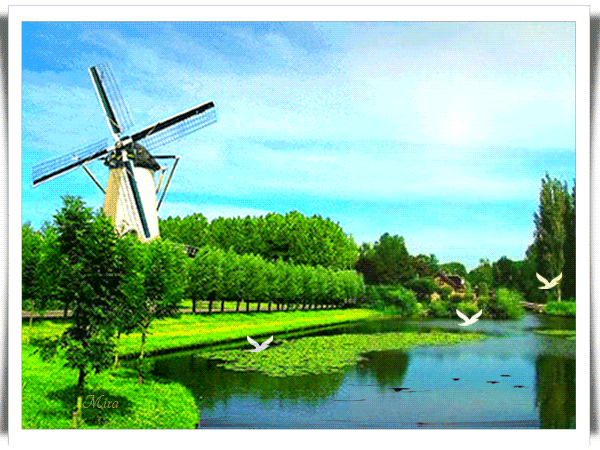 أهم المواد التي ممكن إعادة تصنيعها (تدويرها ) 
الورق الزجاج بلاستيك المعادن
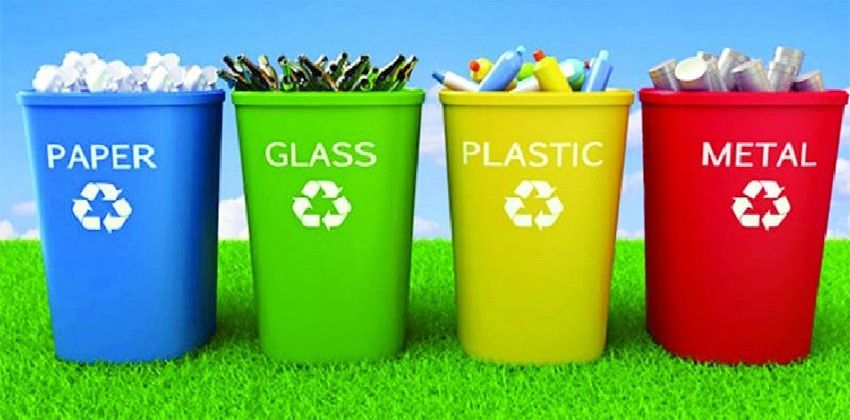 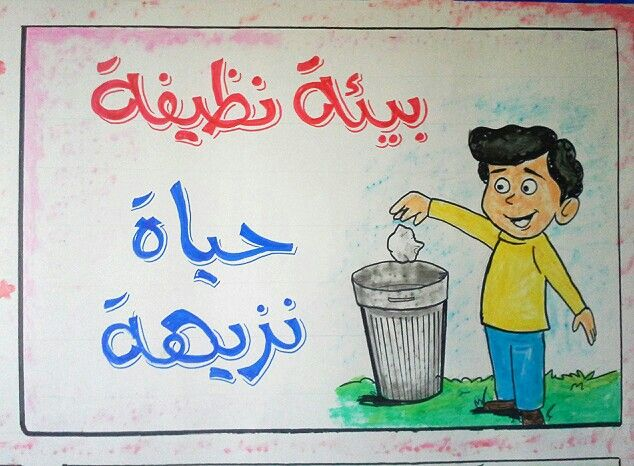